Sicherheitsunterweisung Demo CSD 2024
Wichtige Eckdaten
10 Uhr / Deutsche Bank am Kö: Ordner*innen Einweisung, Ausgabe der Ordner*innen Binden
10.30 Uhr: Beginn der Aufstellung am Kö/ Ecke Fuggerstraß, auf der Seite der Deutschen Bank (alle Fahrzeuge müssen direkt um 10.30 Uhr bereit stehen)
12 Uhr: Beginn der Demo
14.45 Uhr: Ende der Demo am Rathausplatz

Es sind Sanitäter vor Ort.
Es sind Ordner*innen vom CSD-Verein mit Walkie-Talkies vor Ort, erkennbar an den Warnwesten.
Aufstellung
Start-Auto
Truck CSD
Queer Augsburg
AWO Bezirksverband Schwaben e.V.
BÜNDNIS90 / DIE GRÜNEN
L*Aux
QueerTisch Aichach
SPD & Jusos Augsburg
Queerfeministisches Bündnis
Rosa Stangerl München
FDP Augsburg
Augsburger Aidshilfe e.V
Go-Ahead Bayern
Die Linke
VIDA Landsberg
PUBLICENERGY x CITY CLUB
Bezirkskliniken Schwaben
Privatpersonen
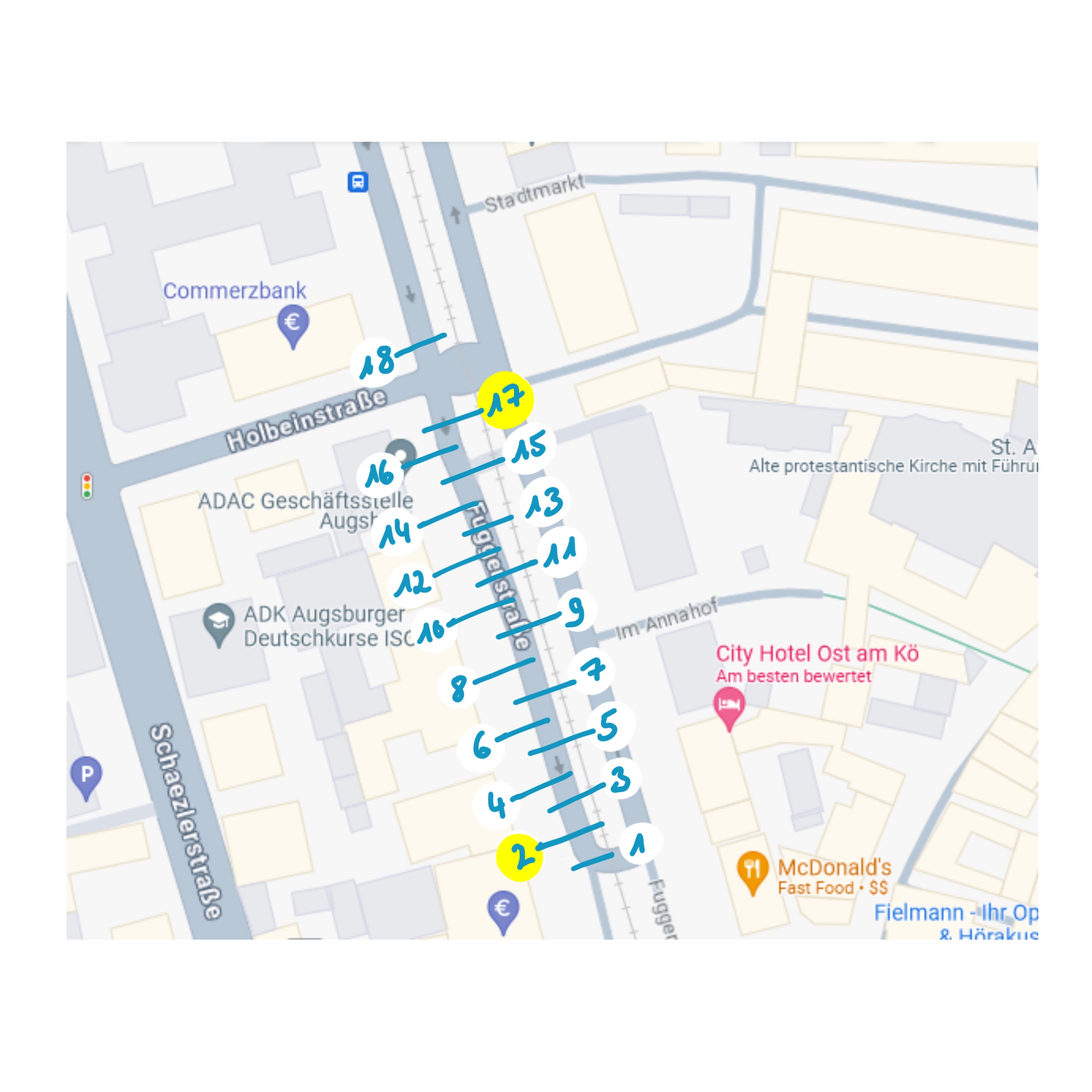 Vorgaben Vom OrdnungsAmt
Musik darf erst ab 12 Uhr abgespielt werden
E-Scooter uä. sind nicht erlaubt
Seile sind nicht erlaubt (z.B. zwei Banner dürfen nicht mit einem Seil verbunden sein
Stangen von Fahnen und Schildern dürfen nur aus Weichholz bestehen und höchstens zwei Meter hoch und 3 cm breit sein 
Pyrotechnische Gegenstände (z.B. Feuerwerk) und Waffen sind verboten
Der Straßenbelag darf nicht beschädigt werden
Die Abgabe, Mitnahme oder Konsum alkoholischer Getränke und Drogen ist verboten.
Keinen Müll zurücklassen
Sicherung Von Fahrzeugen
Trucks: Müssen mit Band abgesperrt werden (vier Personen benötigt)

PKWs: Müssen von mindestens zwei Personen gesichert werden

Alles andere: Ebenfalls sichern und darauf achten, dass niemand die Kontrolle verliert, wenn es bergab oder bergauf geht
Infos Für Ordner*Innen
10 Uhr Einweisung vor der Deutschen Bank – Ordner*innen-Binden abholen und nach der Demo bitte alle Odner*innen-Binden beim Infostand vom CSD Verein abgeben
Ordner*innen dürfen nicht alkoholisiert sein oder unter Drogen stehen! Und es darf auch während der Demo nichts konsumiert werden!
Ausweise mitführen
Einhaltung der oben genannten Regeln und Vorgaben beobachten und durchsetzen!
Aufpassen, dass Teilnehmer*innen nicht in den Gegenverkehr oder auf die Schienen laufen
Personen die Ärger machen oder sich gefährlich verhalten müssen/können bei der Polizei gemeldet werden
Tiere (ausgenommen Blindenhunde etc,) sind verboten
Glasflaschen sind verboten